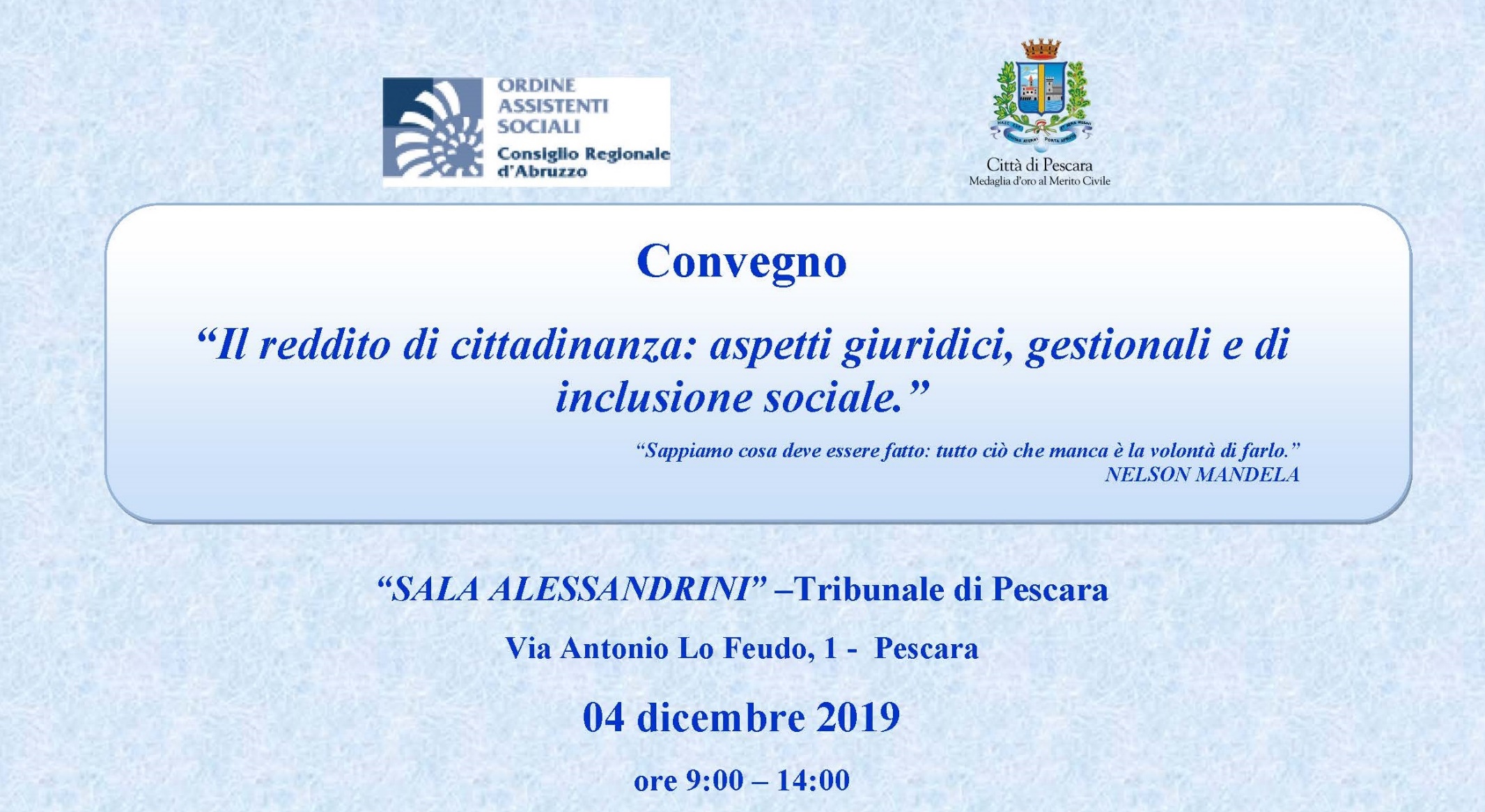 Il Reddito di Cittadinanza
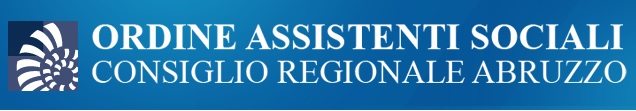 Europa 2020
Sostegno per l’inclusione attiva
Soglia di Povertà
Finanziamenti UE, ITA, Regione
Il Ruolo dei Comuni e dell’Ambito Sociale
Il Ruolo del Servizio Sociale Professionale
Il Ruolo di Enti Pubblici e Privati «competenti»
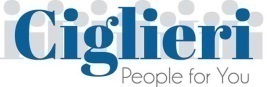 Il Reddito di Cittadinanza
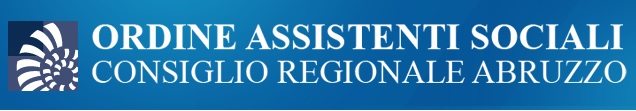 Regione Abruzzo: 19.429 nuclei beneficiari
Il 3,48 % dei nuclei residenti
Ambito di Avezzano: 5,57
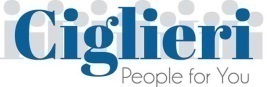 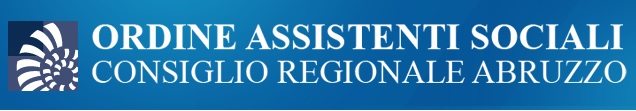 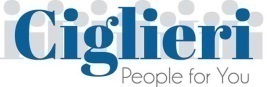 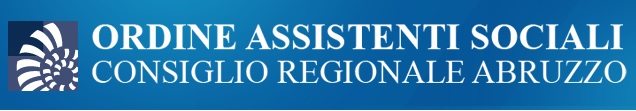 3.429
Non Tenuti ?
8.000
Patti Inclusione Sociale
19.429
PUC
8.000
Patti lavoro CPI
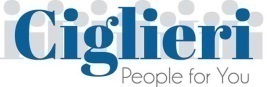 Il Reddito di Cittadinanza
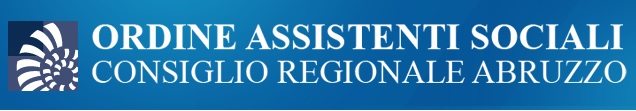 CONDIZIONALITA’- Obblighi

DID (On Line, CPI, Ente di Patronato)
Firma Patto per il lavoro
Firma Patto per l’inclusione Sociale
Adesione ai PUC
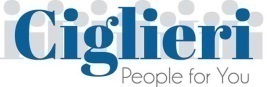 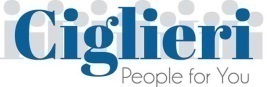 Il Reddito di Cittadinanza
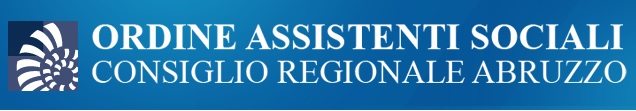 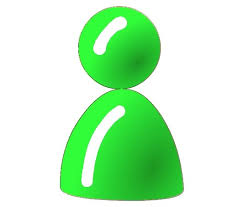 All’interno del NUCLEO
Soggetti «Tenuti agli Obblighi»:

Maggiorenni, «disoccupati» 
e non frequentanti studi
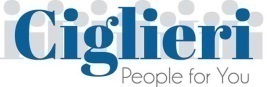 Il Reddito di Cittadinanza
Soggetti Disoccupati

Circolare ANPAL 01 2019
Sono in “stato di disoccupazione”, i soggetti che rilasciano la DID e che alternativamente soddisfano uno dei seguenti requisiti: 
- non svolgono attività lavorativa sia di tipo subordinato che autonomo; 
sono lavoratori il cui reddito da lavoro dipendente o autonomo corrisponde a un’imposta lorda pari o inferiore alle detrazioni spettanti ai sensi dell’articolo 13 del testo unico delle imposte sui redditi di cui al D.P.R. n. 917/1986.
Nel caso del lavoro dipendente, tale reddito è quantificabile, alla luce della normativa vigente, in € 8.145 annui. 
in caso di attività di lavoro autonomo, il limite esente da imposizione fiscale è, nella generalità dei casi, quantificabile in € 4.800 annui.
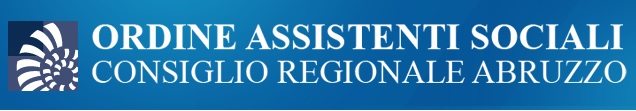 Il Reddito di Cittadinanza
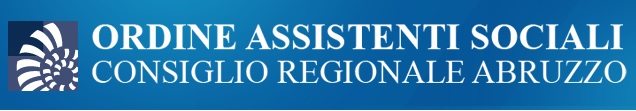 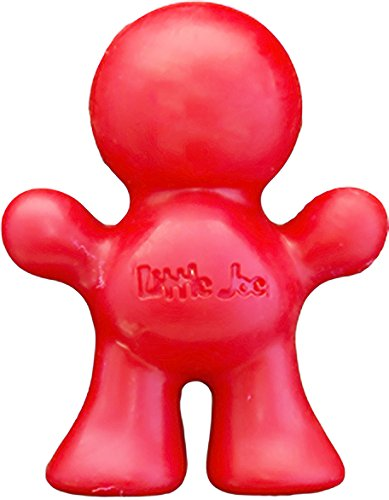 All’interno del NUCLEO

Soggetti NON Tenuti agli Obblighi:
Pensionati o Over 65 – Nuclei Beneficiari PDC
Disabili (Legge 68)
I NON beneficiari all’interno del nucleo (NON segnalati nel modulo di domanda)
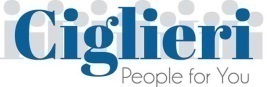 Il Reddito di Cittadinanza
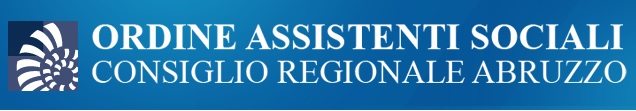 Soggetti NON Tenuti agli Obblighi:
Pensionati o Over 65 – Nuclei Beneficiari PDC
Disabili (Legge 68)

2. Sono tenuti agli obblighi tutti i componenti il nucleo familiare che siano maggiorenni, non già occupati e non frequentanti un regolare corso di studio , ferma restando per il componente con disabilità interessato la possibilità di richiedere la volontaria adesione a un percorso personalizzato di accompagnamento all’inserimento lavorativo e all’inclusione sociale, essendo inteso che tale percorso deve tenere conto delle condizioni e necessità specifiche dell’interessato.
Sono esclusi dai medesimi obblighi i beneficiari della Pensione di cittadinanza ovvero i beneficiari del Rdc titolari di pensione diretta o comunque di età pari o superiore a 65 anni, nonché i componenti con disabilità, come definita ai sensi della legge 12 marzo 1999, n. 68, fatta salva ogni iniziativa di collocamento mirato e i conseguenti obblighi ai sensi della medesima disciplina. I componenti con disabilità possono manifestare la loro disponibilità al lavoro ed essere destinatari di offerte di lavoro alle condizioni, con le percentuali e con le tutele previste dalla legge 12 marzo 1999, n. 68.
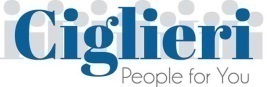 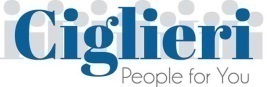 Il Reddito di Cittadinanza
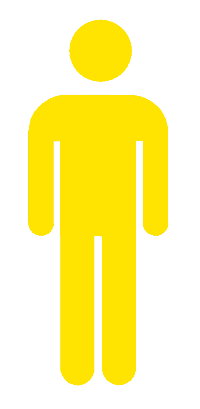 All’interno del NUCLEO

Soggetti ESONERABILI dai Patti 
che divengono NON tenuti agli obblighi
Conferenza Stato Regioni del 1 agosto 2019.

Care giver (figli minori 3 anni, familiari con disabilità grave o non autosufficienti)
Formazione
Disoccupati – Working Poor
ESONERATI dal Patto per il lavoro
Salute e Maternità
Tirocini
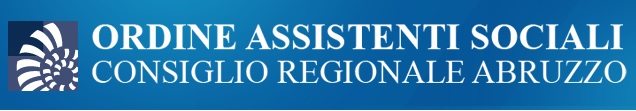 Il Reddito di Cittadinanza
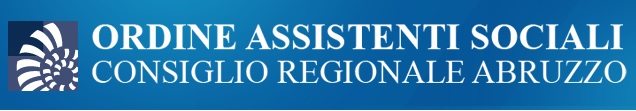 (Messaggio INPS n. 2662 del 11 07 2019)
In nome e per conto del Nucleo

RINUNCIA
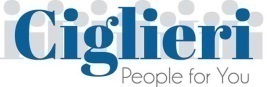 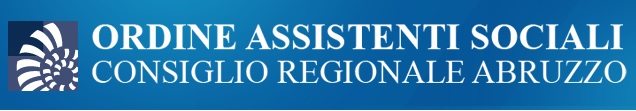 CPI
CpI convoca il NUCLEO, 
entro 30 gg, Il richiedente (o sostituto) se nel nucleo, vi è un «Tenuto agli obblighi»
 che:
Assenza di occupazione da non più di due anni;
Beneficiario di NASPI o altro ammortizzatore sociale (o averne terminato fruizione da meno di un anno);
Abbia sottoscritto un Patto di servizio negli ultimi due anni);
Non abbia sottoscritto un Progetto personalizzato REI

OVVERO
Il solo componente di età compresa tra 18 e 30 anni anche se il nucleo Non ha le suddette caratteristiche.
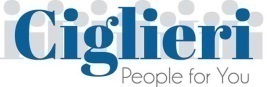 Il Reddito di Cittadinanza
Piattaforma RdC
CPI
ATTENZIONE – TRASFORMAZIONE del NUCLEO
Articolo 4. Comma 5-quater
Nel caso in cui l’operatore del centro per l’impiego ravvisi che nel nucleo familiare dei beneficiari, nelle condizioni di cui al comma 5, siano presenti particolari criticità in relazione alle quali sia difficoltoso l’avvio di un percorso di inserimento al lavoro, per il tramite della piattaforma digitale di cui all’articolo 6, comma 2, invia il richiedente ai servizi comunali competenti per il contrasto della povertà, che si coordinano a livello di ambito territoriale, per la valutazione multidimensionale di cui al comma 11. 
L’invio del richiedente deve essere corredato delle motivazioni che l’hanno determinato in esito agli incontri presso il centro per l’impiego. 
Al fine di assicurare omogeneità di trattamento, sono definiti con il medesimo accordo in sede di Conferenza unificata di cui al comma 3 i princìpi e i criteri generali da adottare in sede di valutazione per l’identificazione delle condizioni di particolare criticità di cui al presente comma.

ESONERO / TRASFORMAZIONE
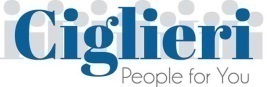 CONDIZIONALITA’
DID (CPI, Ente di Patronato)
Firma Patto per il lavoro
Firma Patto per l’inclusione Sociale
Adesione ai PUC
Soggetti Obbligati:
Maggiorenni, «disoccupati» - Circolare ANPAL 01 2019 - non frequentanti studi
Soggetti ESCLUSI:
Pensionati o Over 65, Nuclei PdC
Disabili (Legge 68)
Soggetti che possono essere ESONERATI
Care giver (figli minori 3 anni, familiari con disabilità grave o non autosufficienti)
Formazione
Disoccupati – Working Poor
ESONERABILI dal Patto per il lavoro
Salute e Maternità
Tirocini
Piattaforma GEPI
Servizi Sociali
I Servizi competenti per il contrasto alla povertà dei Comuni convocano, 
entro 30 gg, Il richiedente, in tutti gli altri casi.
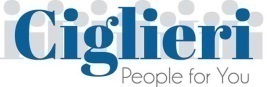 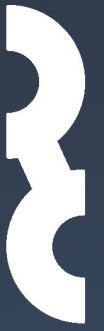 Il Reddito di Cittadinanza
CONDIZIONALITA’
Il Patto per l’inclusione Sociale per i tenuti agli Obblighi
Servizi Specialistici
Analisi Preliminare
Servizio sociale professionale
EE MM
CPI
Patto per l’inclusione Sociale
(Linee Guida per la definizione dei Patti per l’inclusione sociale – DM n. 84 del 23 luglio 2019)
Formazione On Line – Click Lavoro
Piattaforma GEPI
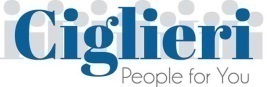 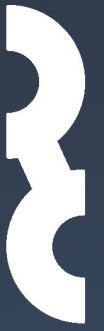 Il Reddito di Cittadinanza
Legge 26 / 2019
Disposizioni urgenti in materia di Reddito di Cittadinanza e di pensioni

La Piattaforma GEPI
https://pattosocialerdc.lavoro.gov.it/
Amministratore della Piattaforma
Convenzione Comuni e Ente gestione associata
Coordinatore/i dei CASI
Case manager
Membri Equipe Multidisciplinare
SPID
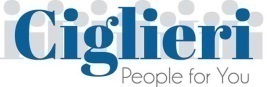 Le Fonti di Finanziamento
La Sovvenzione Avviso 3 – PON Inclusione 2017 – 2019 (2020)

Avviso PON Inclusione -  PaIS

Destinatari «aggiuntivi»
Oltre nuclei beneficiari REI e RdC
Nuclei con Attestazione di accertata condizione di indigenza da parte del Servizio Sociale del Comune di residenza; 
Nuclei con Attestazione ISEE < €6.000 

La Quota Servizi Fondo Povertà
Annualità 2018 : 
Annualità 2019: 
Annualità 2020:
Quota Servizi Fondo Povertà
272 milioni per l’anno 2018 
347 milioni per l’anno 2019
 587 milioni per l’anno 2020
 615 milioni a decorrere dal 2021
Quota Servizi Fondo Povertà 2018
Le Priorità
Piano nazionale contrasto alla povertà

il rafforzamento del servizio sociale professionale per la presa in carico
Gli Interventi in favore di nuclei complessi – sostegno alla genitorialità
il rafforzamento del segretariato sociale
Quota Servizi Fondo Povertà
I Servizi per l’informazione e l’orientamento alle misure di inclusione, la valutazione e la progettazione dei Patti di inclusione sociale:
il rafforzamento del segretariato sociale;
il rafforzamento del servizio sociale professionale per la presa in carico, inclusa la componente sociale della valutazione multidimensionale;

I Sostegni da individuare nel Patto per l’inclusione sociale:
tirocini finalizzati all’inclusione sociale, all’autonomia delle persone e alla riabilitazione, di cui alle regolamentazioni regionali in attuazione dell’accordo del 22 gennaio 2015 in sede di Conferenza permanente per i rapporti tra lo Stato, le regioni e le province autonome di Trento e Bolzano;
sostegno socio-educativo domiciliare o territoriale, incluso il supporto nella gestione delle spese e del bilancio familiare;
assistenza domiciliare socio-assistenziale e servizi di prossimità;
sostegno alla genitorialità e servizio di mediazione familiare;
servizio di mediazione culturale;
servizio di pronto intervento sociale.
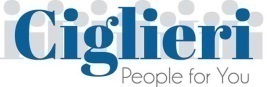 CONDIZIONALITA’
DID (CPI, Ente di Patronato)
Firma Patto per il lavoro
Firma Patto per l’inclusione Sociale
Adesione ai PUC
Soggetti Obbligati:
Maggiorenni, «disoccupati» - Circolare ANPAL 01 2019 - non frequentanti studi
Soggetti ESCLUSI:
Pensionati o Over 65, Nuclei PdC
Disabili (Legge 68)
Soggetti che possono essere ESONERATI
Care giver (figli minori 3 anni, familiari con disabilità grave o non autosufficienti)
Formazione
Disoccupati – Working Poor
ESONERABILI dal Patto per il lavoro
Salute e Maternità
Tirocini
Piattaforma
Servizi Sociali
CPI
Da 8 a 16 ore settimanali impegnati in Progetti utili alla collettività presso i Comuni di residenza.
Decreto Ministeriale
I Comuni attivano e comunicano i Progetti  su piattaforma ministeriale.
INAIL e RC a carico del Fondo
Il Reddito di Cittadinanza
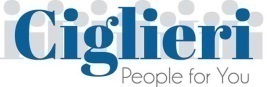 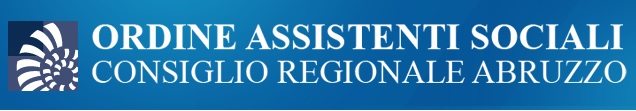 Reddito di Cittadinanza
Riflessioni Gestionali
Promozione dell’opportunità
Supporto , consulenza ai beneficiari presso il Segretariato
Rete con Poste, CAF e Enti di patronato
Controlli comunali
Accordo CPI e EEMM
Rete con Enti di Patronato, Agenzie per il Lavoro, Agenzie Formative
Patti di inclusione – Servizi di inclusione – Tenuto agli Obblighi
Comunità inclusiva 
Quota Servizi Fondo Povertà - PAiS
Progetti utili alla collettività - Immagine